ФЕДЕРАЛЬНАЯ СЛУЖБА ПО НАДЗОРУ В СФЕРЕ ЗАЩИТЫ ПРАВ ПОТРЕБИТЕЛЕЙ И БЛАГОПОЛУЧИЯ ЧЕЛОВЕКА
Управление Федеральной службы по надзору в сфере защиты прав потребителей и благополучия человека по Красноярскому краю
Территориальный отдел Управления Роспотребнадзора по Красноярскому краю в г. Канске
16 марта 2021 года с 09.00 до 14.00 часов
АКТ ПРОВЕРКИ
органом государственного контроля (надзора) юридического лица
№ 7160
На основании распоряжения заместителя руководителя Управления Роспотребнадзора по Красноярскому краю Аккерта Михаила Робертовича от «27» января 2021 года № 367, по адресу: 663663, Россия, Красноярский край, Ирбейский район, с. Усть-Яруль, ул. Пионерская, д. 1 А была проведена внеплановая выездная проверка в отношении муниципального дошкольного образовательного бюджетного учреждения Усть-Ярульский детский сад № 14 «Тополёк» (сокращенное наименование МДОБУ Усть-Ярульский д/с №
14);
Дата и время проведения проверки:
«_»_20_г. с_час._мин. до_час._мин. Продолжительность_
«_»_20_г. с_час._мин. до_час._мин. Продолжительность_
(заполняется в случае проведения проверок филиалов, представительств, обособленных структурных подразделений юридического лица или при осуществлении деятельности индивидуального предпринимателя по нескольким адресам)
Дата и время проведения проверки: с «15» февраля 2021 года по «16» марта 2021 года, 20 рабочих дней.
Акт составлен:    территориальным отделом Управления
Роспотребнадзора по Красноярскому краю в г. Канске.
С копией распоряжения о проведении проверки ознакомлен: МДОБУ Усть-Ярульский д/с № 14 Антонюк Альбины    ны «08» февраля
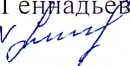 2021 года, «15» февраля 2021 года в 11-20 часов
Дата и номер решения прокурора (его заместителя) о согласовании проведения проверки: согласование не требовалось.
Лица, проводившие проверку: Цуприкова Оксана Владимировна -ведущий специалист-эксперт территориального отдела Управления Роспотребнадзора по Красноярскому краю в г. Канске.
Для обеспечения деятельности уполномоченных должностных лиц по проведению проверки привлечены специалисты филиала ФБУЗ «Центр
?
гигиены и эпидемиологии в Красноярском крае» в г. Канске: специалисты ИЛЦ филиала ФБУЗ «Центр гигиены и эпидемиологии в Красноярском крае» в г. Канске, проводившие отборы проб и инструментальные измерения: Мурашкина Надежда Николаевна - лаборант отделения физических факторов (аттестат аккредитации ИЛЦ № POCC.RU.0001.510640 от 19.12.2017 Федеральной службы по аккредитации (РОСАККРЕДИТАЦИЯ) зарегистрирован в Едином Реестре), (аттестат аккредитации № RA.RU.710074 от 03.09.2015).
При проведении проверки присутствовали: заведующий МДОБУ Усть-Ярульский д/с № 14 Антонюк Альбина Геннадьевна (выписка из приказа № 437 от 12.10.2020 по управлению образования администрации Ирбейского района).
В ходе проведения проверки, факты невыполнения предписания должностного лица, уполномоченного осуществлять федеральный государственный санитарно-эпидемиологический надзор и надзор в области защиты прав потребителей, об устранении выявленных нарушений № 583 от «16» января 2020 года, со сроком исполнения 12.02.2021 не выявлены, в установленные сроки выполнены все пункты:
-    по пункту 1.1. нарушение п. 15.3 (приложение 10) СанПиН 2.4.1.3049-13 «Санитарно-эпидемиологические требования к устройству, содержанию и организации режима работы дошкольных образовательных организаций» (далее СанПиН 2.4.1.3049-13), по требованиям, вступившим в законную силу с 01.01.2021 года - п. 8.10.2. (приложение 7) СанПиН 2.3/2.4.3590-20 «Санитарно-эпидемиологические требования к организации общественного питания населения» (далее СанПиН 2.3/2.4.3590-20), выразившееся в невыполнении норм питания для детей 1,5-3 и 3-7 лет по овощам и фруктам устранено, а именно: согласно анализу питания по накопительной ведомости за февраль 2021 года нормы питания по овощам и фруктам выполнены для детей всех возрастов;
-    по пункту 1.2. нарушение п. 9.3 СанПиН 2.4.1.3049-13 «Санитарно-
эпидемиологические требования к устройству, содержанию и организации режима работы дошкольных образовательных организаций» (далее СанПиН 2.4.1.3049-13), по требованиям, вступившим в законную силу с 01.01.2021 года - п. 2.6.2. СП 2.4.3648-20 «Санитарно-эпидемиологические требования к организациям воспитания и обучения, отдыха и оздоровления детей и молодежи» (СП 2.4.3648-20), выразившееся в несоответствии качества питьевой воды по санитарно-химическим показателям (по показателю железа), устранено, что подтверждает протокол исследований (испытаний), измерений №    309-201 от 24.02.2021 (аттестат
аккредитации ИЛЦ № POCC.RU.0001.5 10640 Федеральной службы по аккредитации (РОСАККРЕДИТАЦИЯ) на базе филиалов в г. Канске, г. Заозерном и Богучанском районе), согласно которому железо составляет 0,30±0,06 мг/дмГ
В ходе проведения проверки, факты невыполнения предписания должностного лица,    уполномоченного осуществлять федеральный
государственный санитарно-эпидемиологический надзор и надзор в области защиты прав потребителей, об устранении выявленных нарушений № 5 141 от «28» февраля 2020 года, со сроком исполнения 12.02.2021 не выявлены, в установленные сроки выполнены все пункты:
-    по пункту 1.1. нарушение п. 1.6 СанПиН 2.4.1.3049-13, по требованиям, вступившим в законную силу с 01.01.2021 года - п. 1.4. СП
2.4.3648- 20, выразившееся в функционировании МДОБУ Усть-Ярульский д/с
№    14 при отсутствии санитарно-эпидемиологического заключения,
подтверждающего его соответствие санитарному законодательству и действующим санитарным правилам, находится на стадии устранения, а именно: для получения экспертного заключения подано заявление (№ К 5-1/8891 от 16.03.2021) в филиал ФБУЗ «Центр гигиены и эпидемиологии в Красноярском крае» в г. Канске, по результатам которого будет выдано санитарно-эпидемиологическое заключение;
-    по пункту 1.2. устранено нарушение п. 4.9 СанПиН 2.4.1.3049-13, по требованиям, вступившим в законную силу с 01.01.2021 года - п. 3.1.3. СП
2.4.3648- 20 выразившиеся в нарушении принципа групповой изоляции при размещении средней разновозрастной группы и подготовительной группы: набор помещений для двух групповых ячеек состоит из одной приемной-раздевальной, двух игровых, одной туалетной, одной столовой-буфетной при требовании наличия отдельного помещения для каждой группы, а именно: вместо двух разновозрастных групп сформирована одна группа, в результате в наборе помещений разновозрастной группы имеются все помещения для одной группы;
-    по пункту 1.3. устранено нарушение п. п. 1.5., 3.16., 4.24. СанПиН
2.4.1.3049- 13, по требованиям, вступившим в законную силу с 01.01.2021 года - п. 2.3.3. СП 2.4.3648-20 выразившиеся в несоблюдении поточности при заносе пищевых продуктов в производственные помещения пищеблока, а именно: занос продуктов осуществляется через кладовую для продуктов, т.е. в соответствии с поточностью технологических процессов;
-    по пункту 1.4. устранено нарушение п. п. 4.13., 6.2. СанПиН
2.4.1.3049- 13, по требованиям, вступившим в законную силу с 01.01.2021 года - п. 3.1.3. СП 2.4.3648-20 выразившиеся в отсутствии условий для просушивания верхней одежды и обуви детей в раздевальной, одежда сушилась на кабинках, а именно: на каждую кабинку выделено отдельное устройство для просушивания (по типу плечиков);
-    по пункту 1.5. устранено нарушение п. 6.16.1. СанПиН 2.4.1.3049-13 по требованиям, вступившим в законную силу с 01.01.2021 года - п. 3.1.7. СП
2.4.3648- 20 выразившиеся в недостаточном наборе санитарно-технического оборудования в туалетной для детей раннего возраста, тле. отсутствует 1 детская раковина (к двум имеющимся), стеллаж для горшков, хозяйственный шкаф, а именно: установлена третья умывальная раковина, стеллаж для горшков, хозяйственный шкаф;
-    по пункту 1.6. устранено нарушение п. п. 6.16.2., 6.16.3. СанПиН
2.4.1.3049- 13 по требованиям, вступившим в законную силу с 01.01.2021 года
4
- п. 2.4.11. СП 2.4.3648-20 выразившиеся в обеспеченности санитарнотехническим оборудованием в туалетной детей средней и подготовительной групп из расчета 1 прибор (умывальная раковина и детский унитаз) на 11 детей (при требовании 1 прибор на 5 детей); туалетная не обеспечена душевым поддоном, краном для хозяйственных нужд, хозяйственным шкафом, а именно: в туалетной разновозрастной группы количество санитарно-технического оборудования установлено из расчета 1 прибор на 5 детей, туалетная обеспечена хозяйственным шкафом; решается вопрос по обеспечению туалетной душевым поддоном (ногомойкой), краном для хозяйственных нужд (заключен контракт с ИП Антоновым О.В. на поставку санитарно-технического оборудования и детской мебели на сумму 109,9 руб);
-    по пункту 1.7. устранено нарушение п. 6.20. СанПиН 2.4.1.3049-13 по требованиям, вступившим в законную силу с 01.01.2021 года - п. 3.1.7. СП
2.4.3648- 20 выразившиеся в отсутствии санитарного узла в наборе служебных помещений для персонала, а именно: в помещении бывшей туалетной для детей оборудован санитарный узел для персонала;
-    по пункту 1.8. устранено нарушение п. 5.1. СанПиН 2.4.1.3049-13 по требованиям, вступившим в законную силу с 01.01.2021 года - п. 2.5.3. СП
2.4.3648- 20 выразившиеся в отделке стен и потолков помещений, имеющих дефекты и повреждения; локально присутствующих участков отслоившейся штукатурки, потолков имеющих заплаты, швы на потолке, между потолком и стенами - трещины; материалах, используемых для отделки верхней части стен и потолков, не допускающих проведение влажной уборки и дезинфекции (покрашены невлагостойкой водоэмульсионной краской), а именно: отделка стен и потолков приведена в соответствие с требованиями, гладкая ровная и допускающая уборку влажным способом;
-    по пункту 1.9. устранено нарушение п. 5.5. СанПиН 2.4.1.3049-13, по требованиям, вступившим в законную силу с 01.01.2021 года - п. 2.9.5. СП
2.4.3648- 20, п. 3.8. СП 3.5.3.3223-14 «Санитарно-эпидемиологические требования к организации и проведению дератизационных мероприятий», п. 3.3. СанПиН 3.5.2.3472-17 «Санитарно-эпидемиологические требования к организации и проведению дезинсекционных мероприятий в борьбе с членистоногими, имеющими эпидемиологическое и санитарно-гигиеническое значение» выразившиеся в не принятии мер, препятствующих проникновению насекомых и грызунов: линолеум в помещениях группы раннего возраста не подведен под плинтус, в спальне группы раннего возраста нарушена герметичность пола (вибрирование пола); в кабинете заведующего и в общем коридоре по причине аварийности здания имеется контруклон пола, что представляет угрозу травматизма, а именно: приняты все меры, препятствующие проникновению насекомых и грызунов в помещения учреждения; линолеум во всех помещениях подведен под плинтус, спальня группы раннего возраста с нарушенной герметичностью пола не используется (кровати установлены в игровой); в общем коридоре контруклон пола устранен;
R/з п\/пт1,!ы гпР1 иля п мг'Т-.ялс*' прпт
-    по пункту 1.10. устранены нарушения п. п. 15.3., 15.5. СанПиН
2.4.1.3049- 13, по требованиям, вступившим в законную силу с 01.01.2021
года - п. п. 2.7.1., 2.7.2. СП 2.4.3648-20, выразившихся в ветхости оконных блоков во всех помещениях и не обеспечении нормируемых параметров температурного режима в помещениях игровых всех групповых ячеек, а именно: проведена замена старых оконных блоков, в результате в помещениях игровых нормируемые параметры температуры приведены в соответствие с гигиеническими требованиями, что подтверждает протокол исследований (испытаний), измерений №    206-63 от 17.02.202 1
экспертной организации филиала ФБУЗ    «Центр    гигиены    и
эпидемиологии в Красноярском крае» ИЛЦ на базе филиалов в г. Канске, г. Заозерном Богучанском районе (аттестат аккредитации ИЛЦ № POCC.RU.0001.510640 Федеральной службы по аккредитации (РОСАККРЕДИТАЦИЯ) на базе филиалов в г. Канске, г. Заозерном и Богучанском районе);
-    по пункту 1.11 устранены нарушения п. п. 7.8., 7.10. СанПиН
2.4.1.3049- 13, по требованиям, вступившим в законную силу с 01.01.2021 года - п. 2.8.1. СП 2.4.3648-20, п. 3.3.1. (таблица 2) СанПиН 2.2.1/2.1.1.1278-03 «Гигиенические требования к естественному, искусственному и совмещенному освещению жилых и общественных зданий», п. 10.2.31. (приложение 9, таблица 9.2) СанПиН 2.2.4.3359-16 «Санитарно-эпидемиологические требования к физическим факторам на рабочих местах», выразившиеся в состоянии системы искусственного освещения, представляющей угрозу травматизма и не способствующей профилактике неинфекционных и инфекционных заболеваний; в несоответствии уровней искусственной освещенности в помещения групповых ячеек (столовая, игровые) и составляющих 91-182 лк при норме 200 лк, в помещении пищеблока - 147-184 лк при норме 200 лк, а именно: в учреждении не используются светильники без защитной арматуры и с не горящими лампами (во всех игровых, на пищеблоке, в кладовой для продуктов, в столовой группы раннего возраста); искусственное освещение в подполье для овощей обеспечено; проведена реконструкция в системе искусственного освещения с заменой светильников, увеличением количества световых точек и обеспечением нормируемых уровней искусственной освещенности, что подтверждает протокол исследований (испытаний), измерений № 206-63 от 17.02.2021 экспертной организации филиала ФБУЗ «Центр гигиены и эпидемиологии в Красноярском крае» ИЛЦ на базе филиалов в г. Канске, г. Заозерном Богучанском районе (аттестат аккредитации ИЛЦ № POCC.RU.0001.510640 Федеральной службы по аккредитации (РОСАККРЕДИТАЦИЯ) на базе филиалов в г. Канске, г. Заозерном и Богучанском районе);
-    по пункту 1.12. устранено нарушение п. п. 6.Г, 8.3. СанПиН
2.4.1.3049- 13, по требованиям, вступившим в законную силу с 01.01.2021 года - п. п. 2.4.3., 2.4.9. СП 2.4.3648-20 выразившиеся в не обеспечении безопасности детской мебели и оборудования для детей и персонала: для
6
детей группы раннего возраста поверхность столов в игровой и поверхность шкафа для столовой посуды с нарушенной целостностью отделки, видна поверхность из ДСП; самодельное ограждение приборов отопления и шкафы для уборочного инвентаря в туалетных, выполнены из материала (ДВП), а именно: нарушенная целостность отделки мебели устранена, ограждения отопительных приборов из ДСП демонтированы и заменены на пластиковые решетки, заказана новая мебель по составленной заранее смете (контракт с ИП Антоновым О.В. на поставку санитарно-технического оборудования и детской мебели на сумму 109,9 рублей прилагается);
-    по пункту 1.13. устранено нарушение п. 13.1. (приложение № 4), п.
13.8. СанПиН 2.4.1.3049-13, по требованиям, вступившим в законную силу с 01.01.2021 года - п.    2.4.6.2. СП 2.4.3648-20 выразившиеся в наборе
технологического оборудования на пищеблоке не позволяющего обеспечить безопасность выпускаемой пищевой продукции: не созданы условия для обработки овощей, фруктов (для овощей установлена одна ванна, при требовании не менее 2-х), а именно: для первичной обработки овощей и фруктов выделено две ванны, вторичная обработка овощей и фруктов обеспечена режимными моментами, во второй ванне по окончании работы с сырыми овощами;
-    по пункту 1.14. устранено нарушение п. 13.8. СанПиН 2.4.1.3049-13, п. 3.3 СП 2.3.6.1079-01 «Санитарно-эпидемиологические требования к организациям общественного питания, изготовлению и оборотоспособности в них пищевых продуктов и продовольственного сырья» по требованиям, вступившим в законную силу с 01.01.2021 года - п. 2.6.3. СП 2.4.3648-20, п. 3.4. СанПиН 2.3/2.4.3590-20 «Санитарно-эпидемиологические требования к организации общественного питания населения» (далее СанПиН 2.3/2.4.3590-20) выразившиеся в конструкции смесителей при раковинах для мытья рук персонала не исключающей повторное загрязнение рук после мытья (смесители с барашками); в наличии для мытья рук персонала на пищеблоке наливного умывальника, а именно: раковина для рук персонала на пищеблоке выделена и обеспечена смесителем без барашек; вопрос по замене смесителя к раковине для рук в туалете персонала решен, проведена замена смесителя с барашками на смеситель локтевой;
-    по пункту 1.15. устранено нарушение п. 13.6. СанПиН 2.4.1.3049-13 по требованиям, вступившим в законную силу с 01.01.2021 года - п. 2.4.6.2. СП 2.4.3648-20, выразившиеся в не оборудовании гибким шлангом с душевой насадкой смесителя в столовой группы раннего возраста, а именно: для ополаскивания столовой посуды в группе раннего возраста используется гибкий шланг;
-    по пункту 1.16. устранено нарушение п. 9.1. СанПиН 2.4.1.3049-13 по требованиям, вступившим в законную силу с 01.01.2021 года - п. п. 2.6.1., 2.6.5. СГ1 2.4.3648-20, выразившиеся в перемерзании системы канализации в медкабинете: не функционировании раковины для мытья рук, а именно: на момент проверки все в рабочем состоянии;
Ведущий спепыяпигт^^гНтрпт
7
-    по пункту 1.17. п. 17.7. СанПиН 2.4.1.3049-13, по требованиям,
вступившим в законную силу с 01.01.2021 года — в нарушение требований п. п. 1.1., 1.2., абз. 3 п. 2.9.5., абз. 3 п. 3.1.3 СП 2.4.3648-20, п. п. 6.1., 17.1. СП 3.1/3146-13 «Общие требования по профилактике инфекционных и паразитарных болезней», выразившиеся в не обеспечении условий в учреждении, предупреждающих возникновение и распространение инфекционных болезней, в период подъема заболеваемости гриппом, острыми респираторными    вирусными    инфекциями:    в детском
образовательном учреждении не проводится обеззараживание воздуха и поверхностей помещений    групповых,    облучатель бактерицидный
отсутствует, а именно: выделен переносной бактерицидный облучатель;
-    по пункту 1.18. устранено нарушение п. 3.9. СанПиН 2.4.1.3049-13, по требованиям, вступившим в законную силу с 01.01.2021 года - п. 3.1.2. СП
2.4.3648- 20, выразившиеся в не оборудовании теневого навеса (имеется только домик) на территории игровой площадки группы раннего возраста, а именно: поскольку одна группа закрыта, имеющихся в наличии 2-х теневых навесов достаточно на две группы;
-    по пункту 1.19. устранено нарушение п. п. 3.6., 3.12. СанПиН 2.4.1.3049-13 по требованиям, вступившим в законную силу с 01.01.2021 года - п. 3.1.2. СП 2.4.3648-20, выразившиеся в не оборудовании зоны игровой территории спортивной площадкой, а именно: управлением образования Ирбейского района предоставлено гарантийное письмо с обязательством оборудования спортивной площадки в летний период 2021 года, до этого срока при необходимости имеется возможность использования спортивной площадки, принадлежащей общеобразовательной школе (расположенной рядом);
-    по пункту 1.20. устранено нарушение п. 3.1. СанПиН 2.4.1.3049-13 по требованиям, вступившим в законную силу с 01.01.2021 года - п. 2.2.1. СГ1
2.4.3648- 20, выразившиеся в нарушении целостности ограждения территории со стороны хозяйственной зоны, а именно: целостность ограждения восстановлена;
-    по пункту 1.21. устранено нарушение п. 3.18. СанПиН 2.4.1.3049-13 по требованиям, вступившим в законную силу с 01.01.2021 года - п. 2.2.3. СП 2.4.3648-20, выразившиеся в отсутствии твердого покрытия и трехстороннего ограждения площадки для сбора мусора в хозяйственной зоне, а именно: твердое покрытие оборудовано, трехстороннее ограждение площадки не требуется;
-    по пункту 1.22. устранено нарушение п. 3.16. СанПиН 2.4.1.3049-13 по требованиям, вступившим в законную силу с 01.01.2021 года - п. 2.1 1.5. СП 2.4.3648-20, выразившиеся в отсутствии условий для сушки постельных принадлежностей и чистки ковровых изделий в хозяйственной зоне, а именно: на хозяйственной территории установлена конструкция в виде бревна;
-    по пункту 1.23. устранено нарушение п. 3.19. СанПиН 2.4.1.3049-13 по требованиям, вступившим в законную силу с 01.01.2021 года - п. 2.1 1.1.
о -
8
СП 2.4.3648-20, выразившиеся в непроведении уборки территорий групповых площадок от снега, а именно: на момент проверки площадки достаточно очищены от снега, чтобы обеспечить двигательную активность детей на прогулках;
-    по пунктам 1.24., 1.35., 1.36. устранены нарушения п. п. 14.2., 3.15. СанПиН 2.4.1.3049-13, п. п. 1.5., 2.1., 2.4., 3.3. СП 1.1.1058-01 «Организация и проведение производственного контроля за соблюдением санитарных правил и выполнением санитарно-эпидемиологических (профилактических) мероприятий», по требованиям, вступившим в законную силу с 01.01.2021 года - п. гг 1.8., 2.11.1. СП 2.4.3648-20, ст. 32 Федерального закона от 30.03.1999 № 52-ФЗ «О санитарно-эпидемиологическом благополучии населения» п. п. 3.3., 3.17. СП 3.5.3.3223-14 «Санитарно-эпидемиологические требования к организации и проведению дератизационных мероприятий», п. 3.3. СанПиН 3.5.2.3472-17 «Санитарно-эпидемиологические требования к организации и проведению дезинсекционных мероприятий в борьбе с членистоногими, имеющими эпидемиологическое и санитарно-гигиеническое значение», выразившиеся в организации в учреждении производственного контроля не в полном объеме, а именно: в программу производственного контроля включаются новые санитарные правила вместо утративших законную силу, производственный контроль организован в соответствии с программой производственного контроля (лабораторные исследования проведены, протокол исследований (испытаний), измерений о соответствии песка в песочницах представлен (№ 392-205 от 05.10.2020); ведение учета и отчетности, установленной действующим законодательством по вопросам контроля за температурой во всех холодильных камерах, учет температурного режима проводится, по журналу подтверждается;
-    по пункту 1.25. устранено нарушение п. 4.28. СанПиН 2.4.1.3049-13 по требованиям, вступившим в законную силу с 01.01.2021 года - п. 3.1.7. СП 2.4.3648-20, выразившиеся в хранении уборочного инвентаря, используемого для помещений групповых ячеек в тамбурах при входах для детей, помещение (место) или шкафы для этих целей не выделены, а именно для этих целей выделены хозяйственные шкафы;
-    по пункту 1.26. устранено нарушение п. 6.6. таблица 1 СанПиН 2.4.1.3049-13 по требованиям, вступившим в законную силу с 01.01.2021 года - гг 2.4.3. СГ1 2.4.3648-20, выразившееся в подборе мебели без учета ростовых данных детей: не в комплекте выделена мебель для детей раннего возраста, в результате 8 детей не обеспечены рабочими местами в соответствии с антропометрическими данными детей; в средне-старшей группе для 5 детей группы роста 1000-1150 мм выделена мебель № 2 при требовании № 1, в столовой для приема пищи не выделена мебель № 1 для 15 детей группы роста 1000-1150 мм, а именно: при оценке соответствия мебели антропометрическим данным детей, для детей обеих групп имеющаяся мебель соответствует росту детей, недостающая мебель приобретена (прилагается контракт с ИП Антоновым О.В. на поставку санитарнотехнического оборудования и детской мебели на сумму 109,9 рублей);
Rpn\/MIMU Г»ПОI 11.10
9
-    по пункту 1.27. устранено нарушение п. 7.3. СанПиН 2.4.1.3049-13 по требованиям, вступившим в законную силу с 01.01.2021 года - п. п. 2.4.13., 2.8.4. СП 2.4.3648-20, выразившиеся в неиспользовании в спальне подготовительной группы на одном окне солнцезащитных устройств: отсутствуют отдельные элементы жалюзи, что не позволяет закрыть окно во время сна детей, а именно: во всех групповых установлены новые солнцезащитные устройства;
-    по пункту 1.29. устранено нарушение п. 11.11. СанПиН 2.4.1.3049-13 по требованиям, вступившим в законную силу с 01.01.2021 года - п. 2.10.3. СП 2.4.3648-20, выразившиеся в продолжительности перерывов между периодами непрерывной образовательной деятельности для детей в возрасте 3-4 лет, менее нормируемых 10 минут, а именно: представлена сетка занятий с перерывами продолжительностью не менее 10 минут;
-    по пункту 1.30. устранено нарушение п. п. 4.24., 14.2. СанПиН 2.4.1.3049-13 по требованиям, вступившим в законную силу с 01.01.2021 года
п. 2.3.3. СП 2.4.3648-20, выразившиеся в несоблюдении последовательности технологических процессов на пищеблоке: занос сырой продукции и вынос готовой пищи организован в одну дверь; хранение сырых пищевых продуктов предусмотрено в холодильниках, установленных в столовой средней и подготовительной групп, а именно: хранение продуктов в столовой для разновозрастной группы не организовано;
-    по пункту 1.31. устранено нарушение п. п. 13.14., 14.12., 14.16.7 СанПиН 2.4.1.3049-13, по требованиям, вступившим в законную силу с 01.01.2021 года - п. 2.3.3. СП 2.4.3648-20, п. 3.10. СанПиН 2.3/2.4.3590-20, выразившиеся в проведении мытья столовой и кухонной посуды в групповых и на пищеблоке без учета инструкции, разработанной на используемое моющее средство «Ника супер», проведения обработки яиц без учета инструкции производителя по использованию дезинфекционного средства «Ника-2», проведения обработки овощей для холодных закусок 1% раствором соли или 3% раствором уксуса по инструкции без указания концентрации и объема применяемых средств, а именно: инструкции составлены в соответствии с требованиями и вывешены на рабочих местах;
-    по пункту 1.32. устранено нарушение п. 14.24. СанПиН 2.4.1.3049-13 , по требованиям, вступившим в законную силу с 01.01.2021 года - п. 8.1.10. СанПиН 2.3/2.4.3590-20, выразившиеся в хранении суточных проб в емкостях, закрытых не плотными крышками, суточные пробы оставляются в объеме менее 1 шт. или 100 граммов, а именно: хранение суточных проб организовано в соответствии с требованиями;
-    по пункту 1.34. устранено нарушение п. 17.4. СанПиН 2.4.1.3049-13 по требованиям, вступившим в законную силу с 01.01.2021 года - п. 3.1.7. СП 2.4.3648-20, выразившиеся в не использовании детьми полотенец для ног, в результате не проводится мытье ног и закаливание с использованием водных процедур, а именно: ножные полотенца выделены и используются;
Не требуется исполнение пунктов 1.28., 1.33. по причине утраты законной силы требований санитарно-эпидемиологических правил и
\
10
нормативов СанПиН 2.4.1.3049-13 «Санитарно-эпидемиологические требования к устройству, содержанию и организации режима работы дошкольных образовательных организаций» и с вступлением с 01.01.2021 требований СП 2.4.3648-20 «Санитарно-эпидемиологические требования к организациям воспитания и обучения, отдыха и оздоровления детей и молодежи», выразившихся в организации занятий по физической культуре на открытом воздухе для детей в возрасте до 5 лет, что не предусмотрено санитарными требованиями; в не организации контроля за безопасностью питания: в питании проходят закусочные консервы (икра кабачковая), запрещенные в детском питании.
В ходе проведения внеплановой проверки в отношении муниципального дошкольного образовательного бюджетного учреждения Усть-Ярульский детский сад № 14 «Тополёк» нарушения санитарного законодательства не выявлены.
Запись в журнал учета проверок юридического лица, проводимых органами государственного контроля (надзора), внесена (заполняется при
юверки):
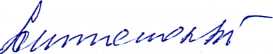 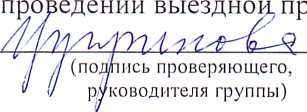 (подпись уполномоченного представителя ЮЛ, ИП, его уполиомоченногопредставнтеля)
Журнал учета проверок юридического лица, проводимых органами государственного контроля (надзора), отсутствует (заполняется при проведении выездной проверки):
(подпись проверяющего, руководителя группы)
(подпись уполномоченного представителя ЮЛ, ИП, его уполиомоченногопредставнтеля)
Прилагаемые к акту документы:
-    протокол осмотра принадлежащих юридическому лицу помещений, территорий и находящихся там вещей и документов от 16.02.2021;
-    протокол о взятии проб (образцов) от 16.02.2021;
-    протокол измерений физических факторов неионизирующей природы № 206-63 от 17.02.2021;
-    протокол исследований (испытаний), измерений питьевой воды № 309-201 от 24.02.2021;
-    накопительная ведомость за февраль 2021 года;
-    ростовые данные детей и сведения о мебели;
-    копия контракта с ИП Антоновым О.В.;
-    гарантийное письмо У О администрации Ирбейского района об оборудовании спортивной площадки в летний период 2021 года;
Ведущий специалист-эксперт
- ответы заведующего о выполнении предписания (исх. № 60 от 04.02.2021).
Подписи лиц, проводивших проверку:
Ведущий специалист-эксперт О.В. Цуприкова
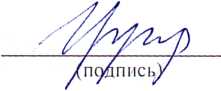 С актом проверки ознакомлен (а), копию акта со всеми приложениями получил (a): j&M^%-il    __
(Ф.И.О., должность руководителя, иного должностмЬгс/лица или уполномоченного представителя юридического лица, индивидуального предпринимателя, его уполномочетгагсутагдставнтеля)
20^/ г.
«
(подпись)
Отметка об отказе ознакомления с актом проверки:
(подпись уполномоченного должностного лица (лиц), проводившего проверку)